Дата  :  22.11.2013 год    Классная работа
«Пусть кто-нибудь попробует вычеркнуть из математики  степени, и он увидит, что без них далеко не уедешь»
Цель урока: создание условий для освоения обучающимися материала по теме "Умножение одночленов".
Образовательные:  отработать умения систематизировать, обобщать знания о степени с натуральным показателем; 
формировать умение умножать одночлен на одночлен, используя правило умножения степеней с одинаковыми основаниями; систематизация знаний и умений учащихся по данной теме. 
 - закрепить навык  применения данных правил при решении конкретных задач;
Развивающие:   обеспечить достижение указанной цели урока и создать на уроке условия для развития мыслительных способностей;
- способствовать формированию умений применять приемы обобщения, сравнения, выделения главного;
Воспитательные: воспитывать критическое отношение к своим знаниям, учить сравнивать, делать выводы;
- приучать учащихся пояснять свои решения, культуре записи;
- воспитывать чувство ответственности за качество и результат  выполняемой  работы.
Расшифруйте имя человека, который  сказал   эту фразу. Для этого поставьте числа  в порядке возрастания:
Л
О
М
О
Н
О
С
О
В
МИХАИЛ ВАСИЛЬЕВИЧ ЛОМОНОСОВ(1711 – 1765)
Историк, механик, минеролог, художник и стихотворец, он всё испытал и всё прошёл.
                А.С.Пушкин
Найди ошибку, которую я допустила  при выполнении заданий:
1)   5∙5∙5∙5= 45
2)  (-3)2=-3∙ 3= -9
3)  71= 1
4)  2327= 221
5357= 2510
 (х3)2=х9
7)   230:210= 23  
8)  (-х)3=   х3
Соедините линиями выражения, соответствующие друг другу:
Закончите предложения:
Выражения, содержащие произведение чисел, переменных и их степеней называют- 
                             одночленами
Произведение числового множителя, стоящего на первом месте, и степеней различных переменных называют  -
                      одночленом стандартного вида
Числовой множитель в одночлене стандартного вида называется                    
                          коэффициентом
Сумму показателей степеней всех входящих в одночлен переменных называют –
                      степенью одночлена
Попробуй сам:
Проведите взаимопроверку:
-3 m³n
4m²
одночлен
одночлен
Тема урока:
«Умножение одночленов»
-3 m³n · 4m² =
Правило умножения  одночлена на одночлен:
1. Найти произведение всех числовых множителей;
2. Определить, какие переменные входят в одночлены, и записать их в алфавитном порядке;
3. Найти и записать степени переменных.
ФИЗКУЛЬТМИНУТКА
Гимнастика для укрепления глазных мышц
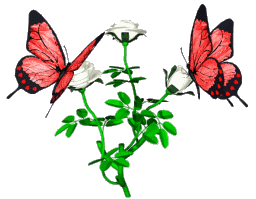 По Аветисову Э.С.
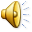 №467  (а, б, в, д)      **468
Самостоятельная работа:
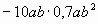 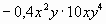 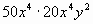 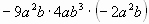 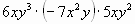 Проведите самопроверку
Самостоятельная работа
Если правильно выполнил  4 примера , то – «5»
Если  правильно выполнил 3 примера, то  - «4»
Если  правильно выполнил 2 примера, то  - «3»
Если меньше 2 примеров выполнил правильно,  
 то тебе необходимо  еще раз   повторить правило
 и рассмотреть примеры из учебника  стр.103
Впишите пропущенный множитель:
а)  1,2 а3 b2 · (             )= 9,6 a4 b9
(              )  ·  ( -3 х 9 у 7) = -1,5 х 10 у 9
РАЗГАДАЙТЕ РЕБУС
РАЗГАДАЙТЕ РЕБУС
Показатель
РАЗГАДАЙТЕ РЕБУС
РАЗГАДАЙТЕ РЕБУС
ЗНАМЕНАТЕЛЬ
Домашнее задание:
Оценка «3»-    повторить правила умножения и деления  степеней с одинаковыми основаниями и правило возведения степени в степень;
    выполнить №469; 
Оценка «4»-    №472 (а, б);
Оценка «5»-   М.В.Ломоносов-  подготовить сообщение (презентацию);
Подведение итогов урока:
А теперь ребята продолжите предложение: 
Сегодня на уроке я научился…
Сегодня на уроке мне понравилось…
Сегодня на уроке я повторил…
Сегодня на уроке я закрепил…
Какие затруднения испытывали…
Сегодня на уроке я поставил себе оценку …
Красный – отлично, я всё понял и умею применять
Зеленый – мне есть ещё над чем поработать
Желтый – мне очень трудно
Спасибо за урок
ДО НОВЫХ ВСТРЕЧ
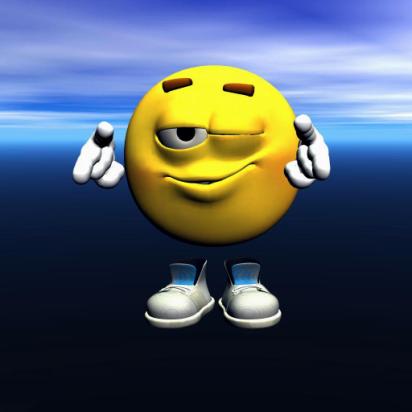 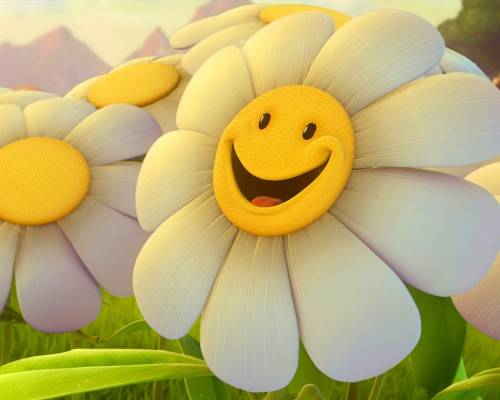 Решим следующую задачу:
Объем  прямоугольного  параллелепипеда  вычисляется  по  формуле  V = abc, где а – длина, b – ширина и с – высота этого параллелепипеда. Каким будет объем нового параллелепипеда, если длину данного увеличить  в 3 раза, ширину – в 2m раз, высоту в 4m раз?
c
b
a
Решение: V=abc
Найдем измерения нового параллелепипеда:
                   Было:                        Стало:
длина –      а (увеличить  в 3 р.)
ширина –   b (увеличить в 2m раз)
высота –    с (увеличить в 4m раз)
Тогда его объем равен: V=
Данное выражение является произведением трех одночленов. По правилам умножения можно записать равенство:V=